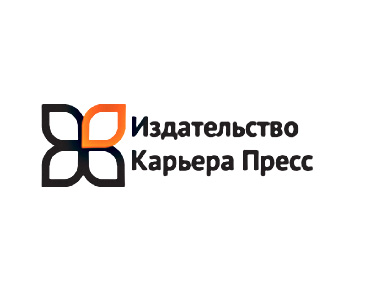 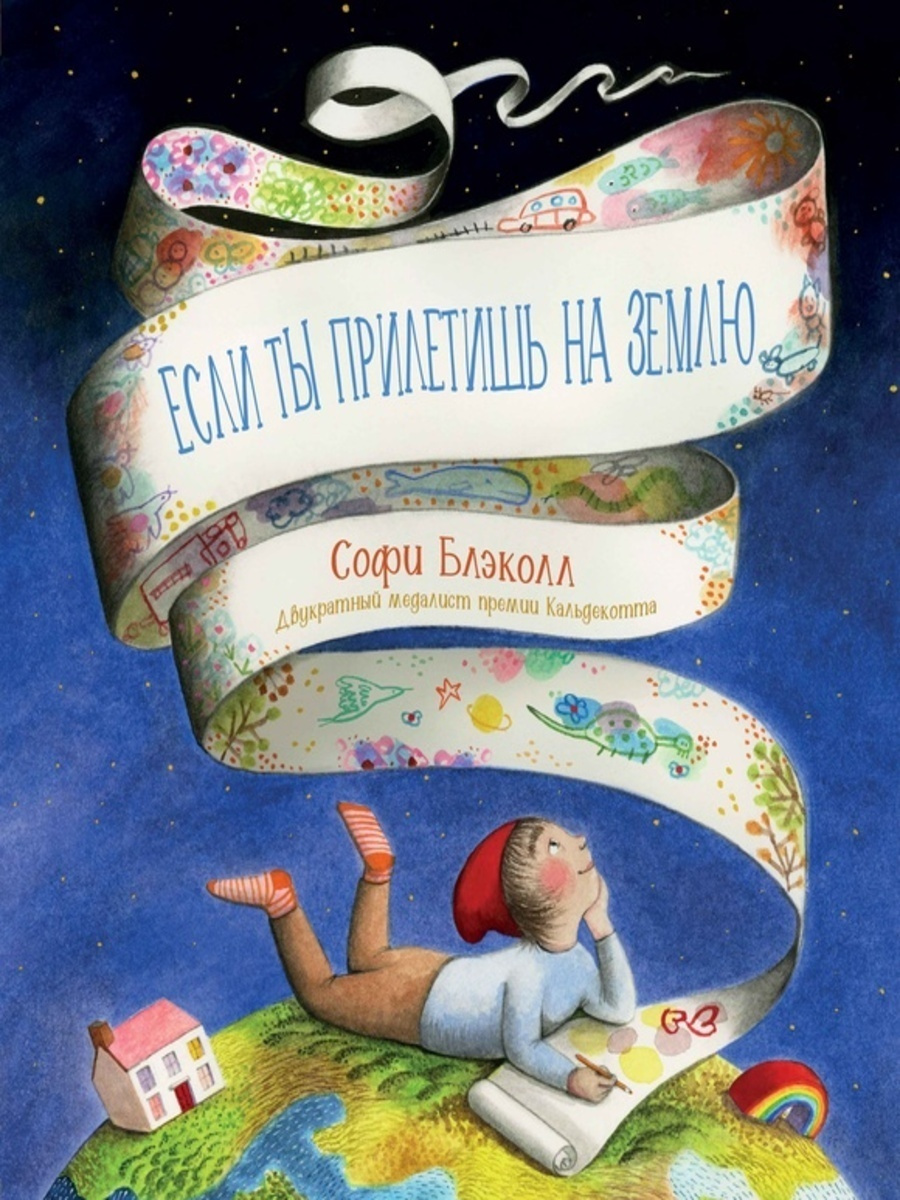 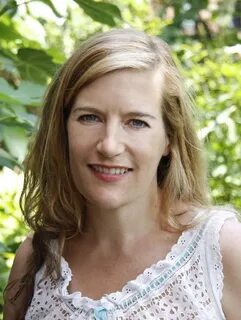 Софи Блэколл
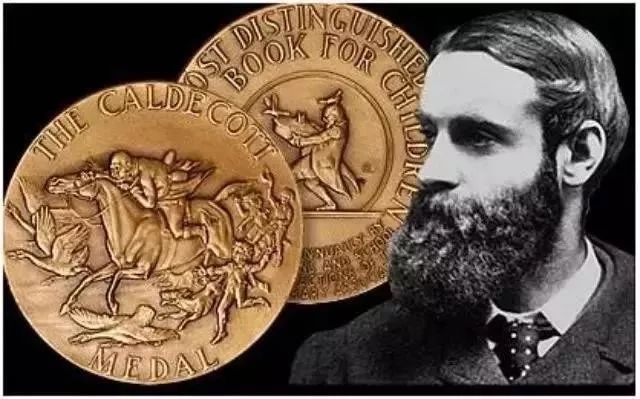 медаль Калдекотта
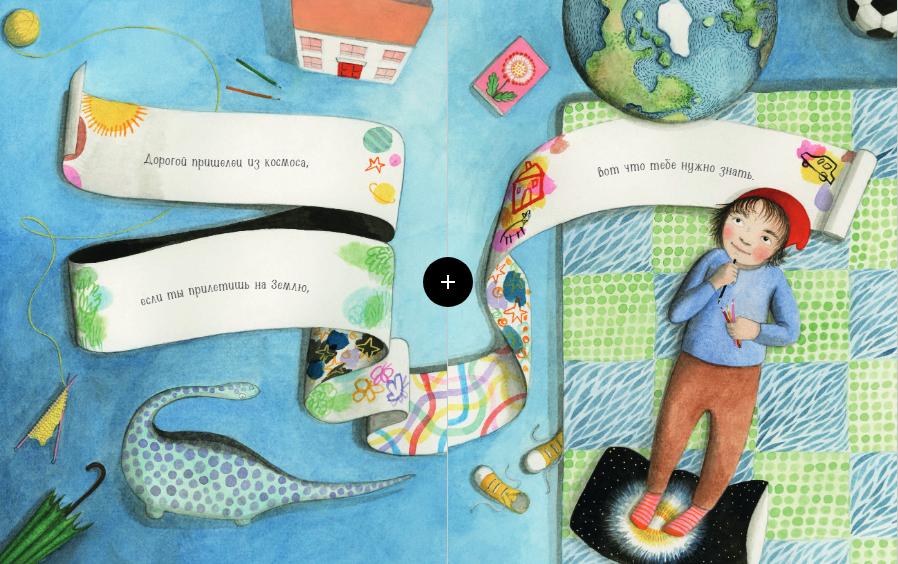 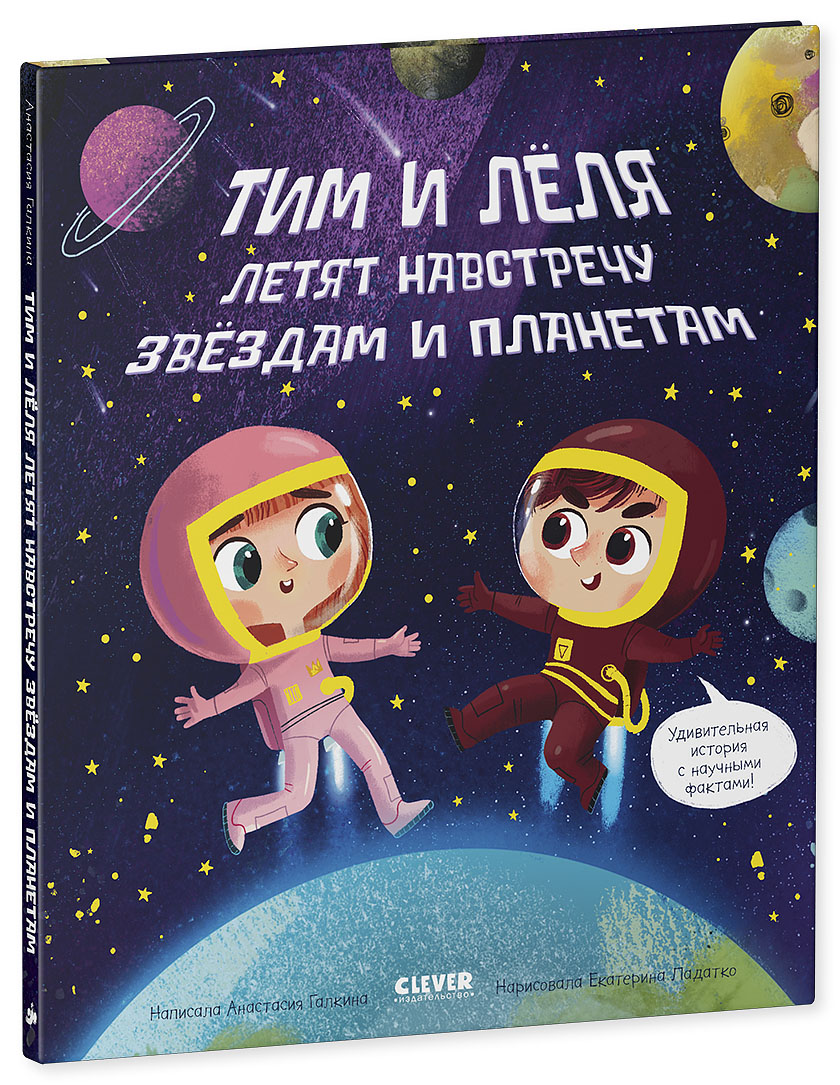 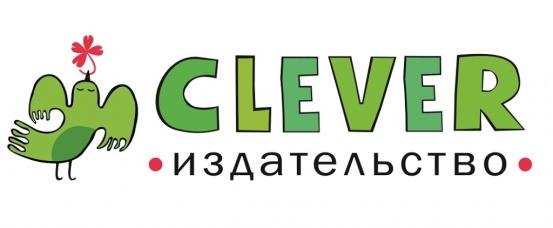 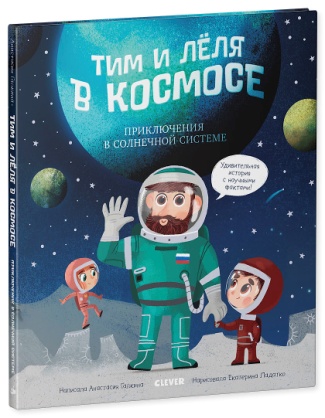 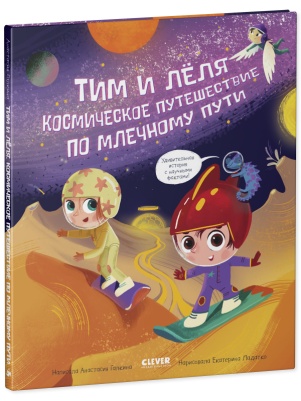 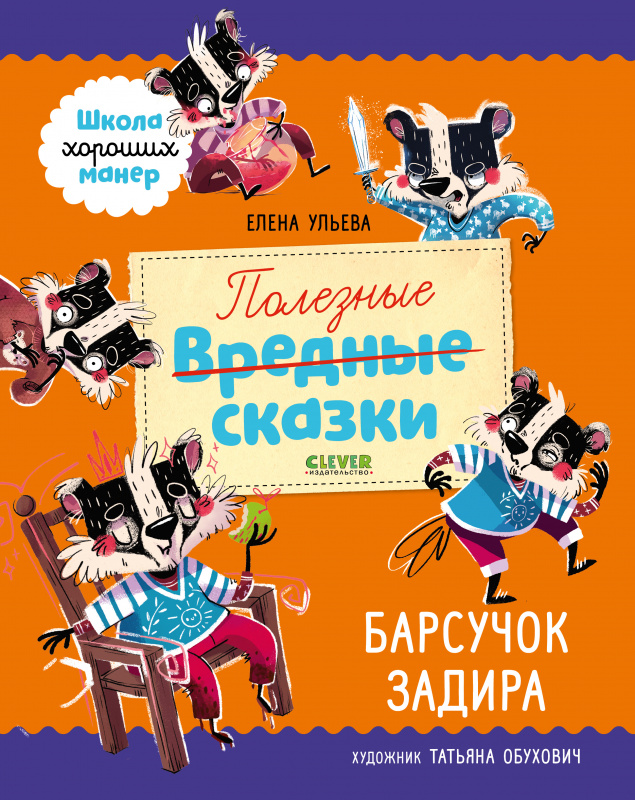 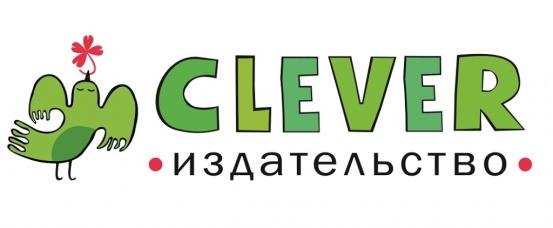 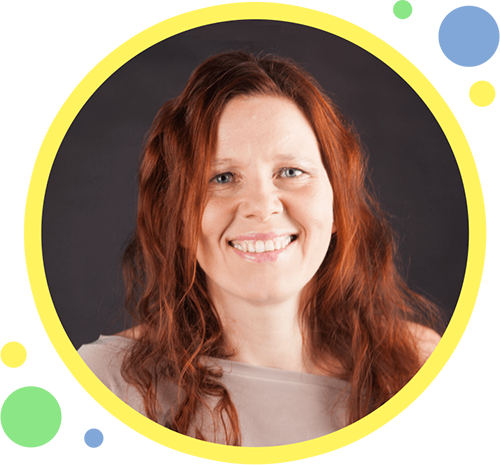 Елена Ульева
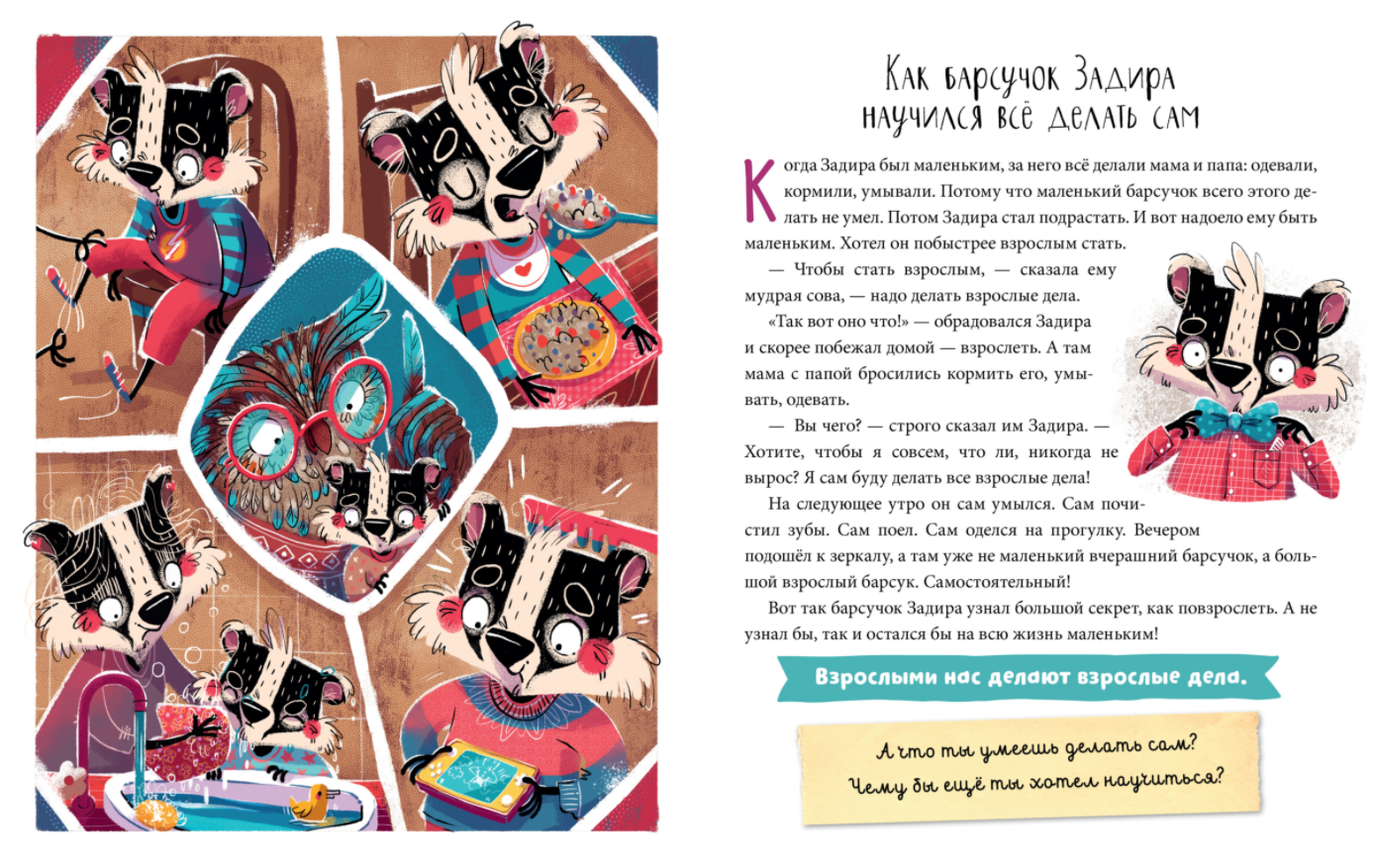 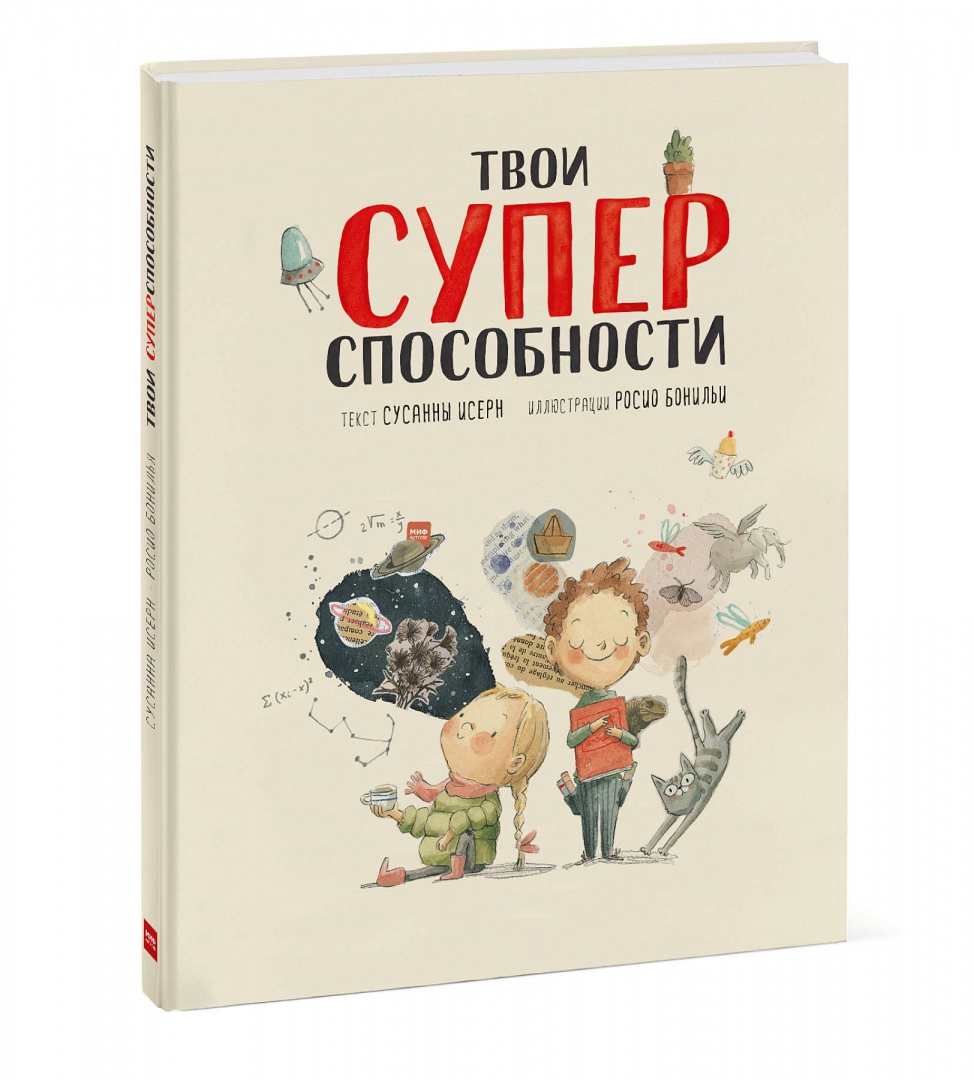 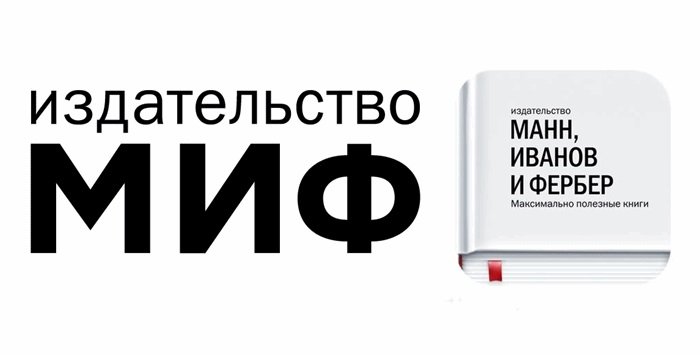 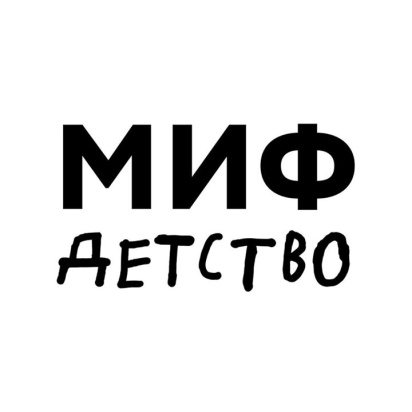 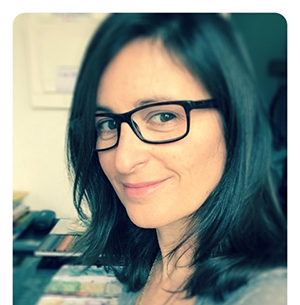 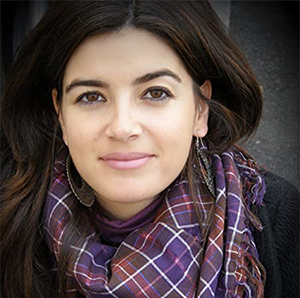 Сусанна Исерн — писатель, психолог и мама троих детей.
Росио Бонилья- иллюстратор
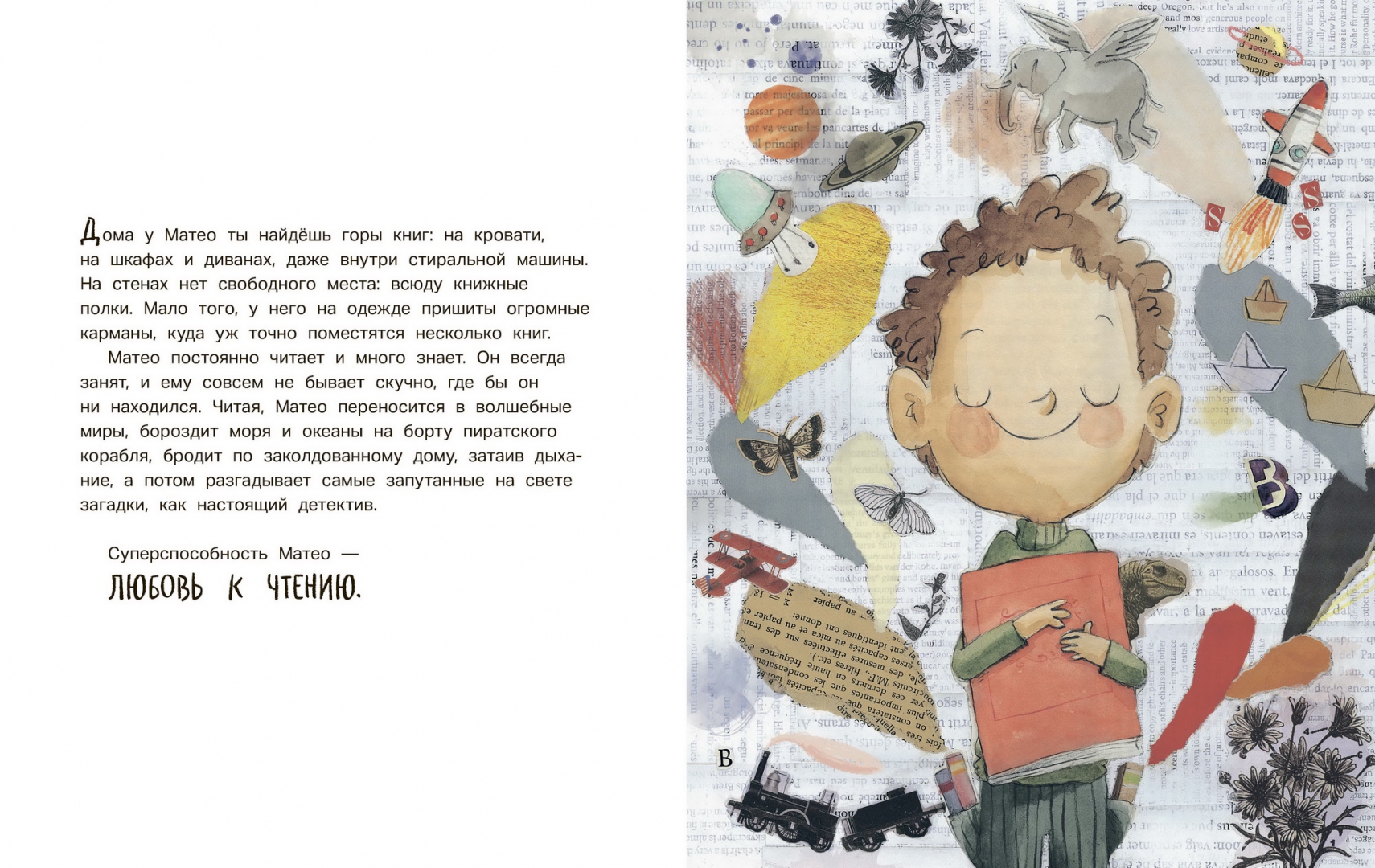 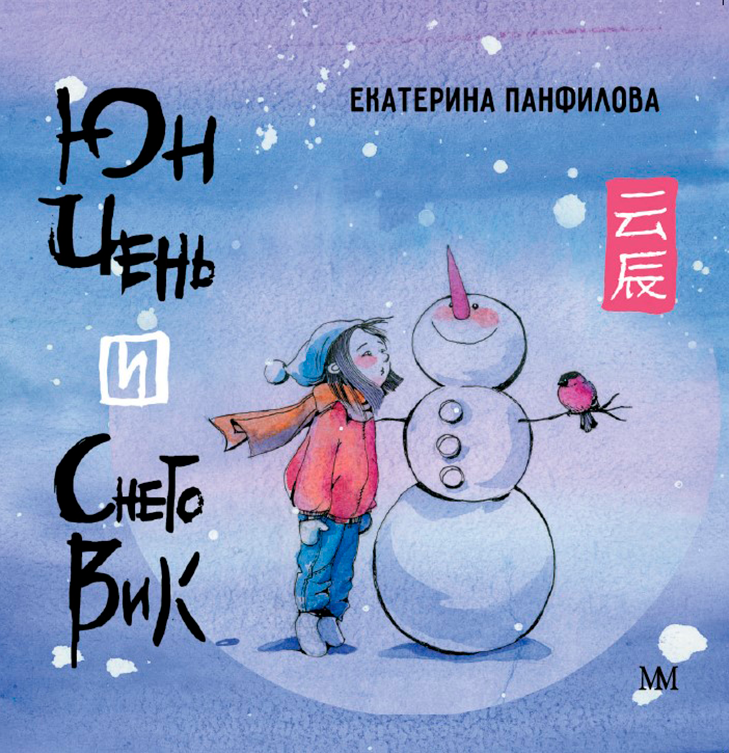 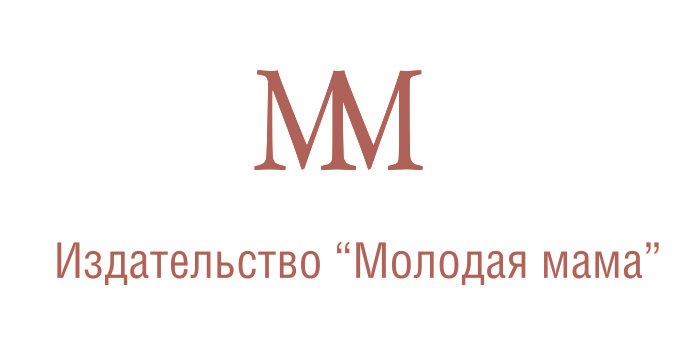 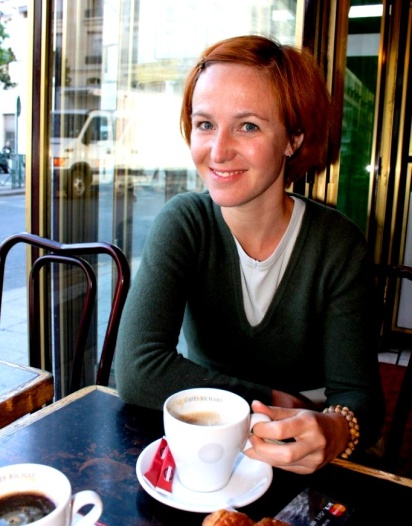 Екатерина Панфилова
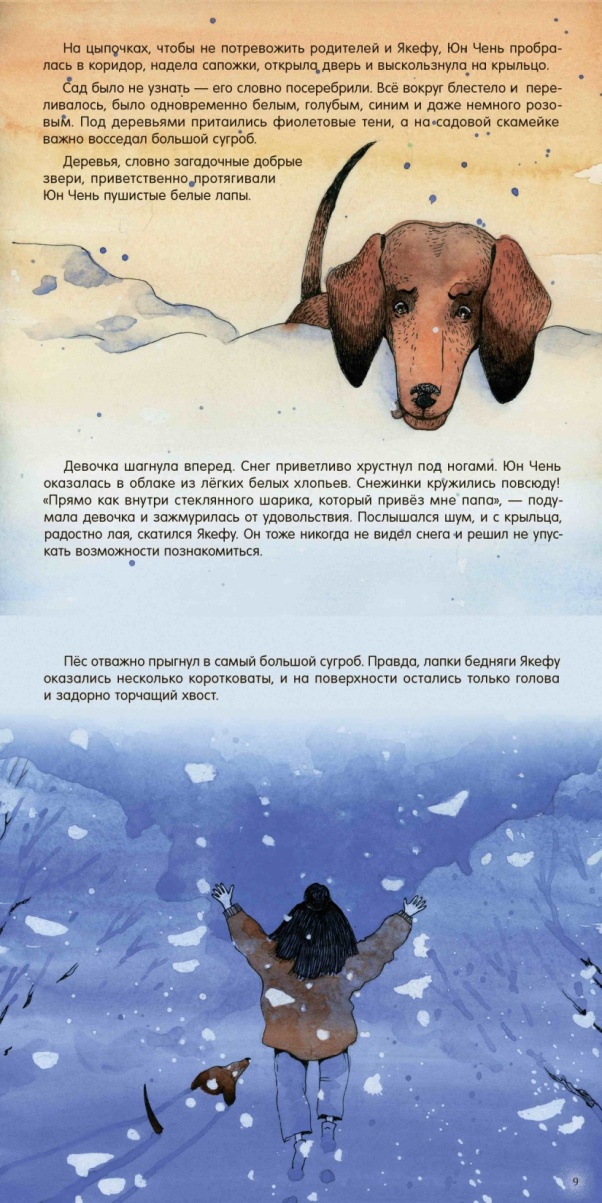 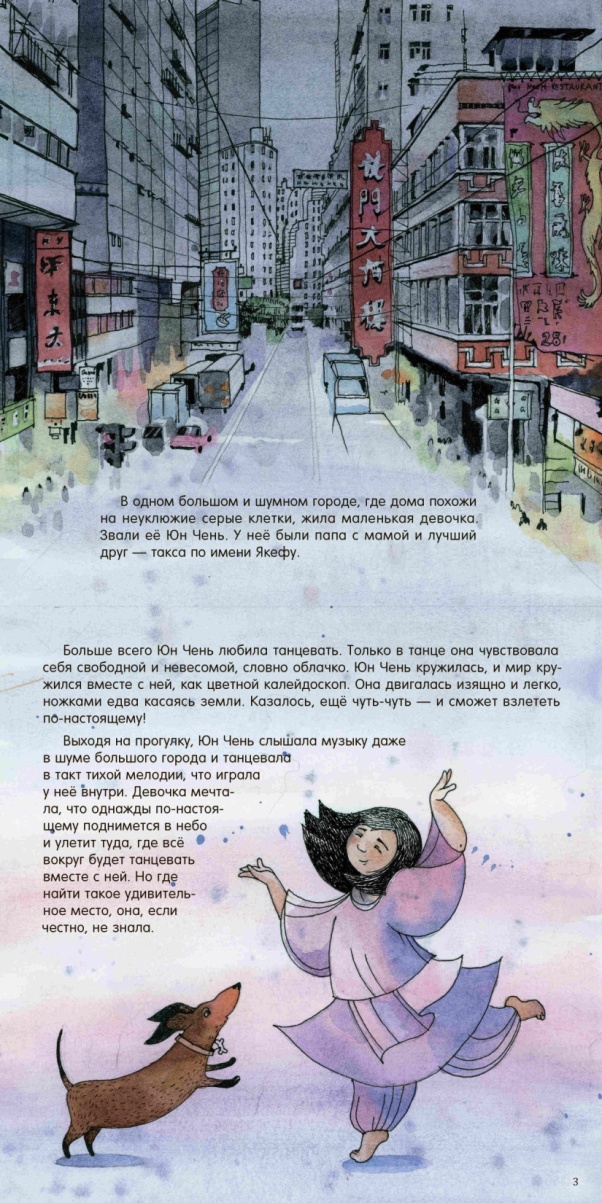 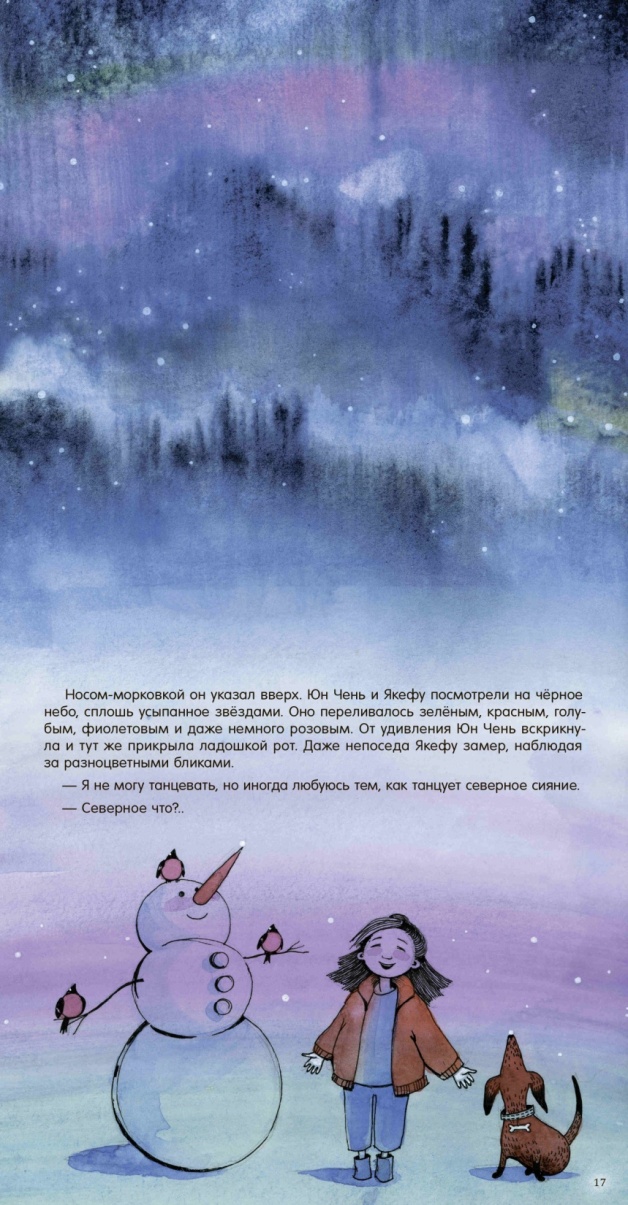 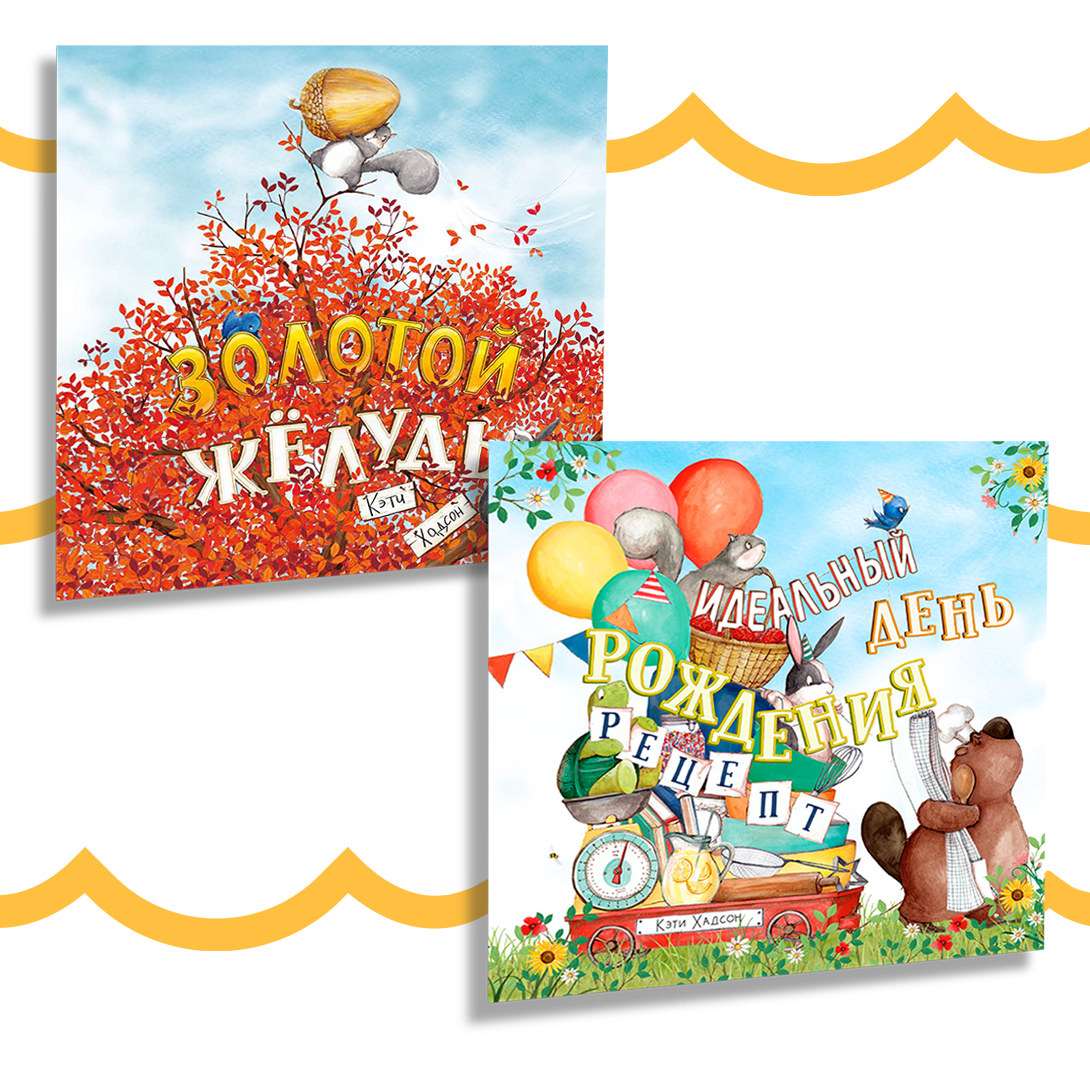 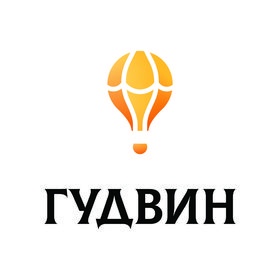 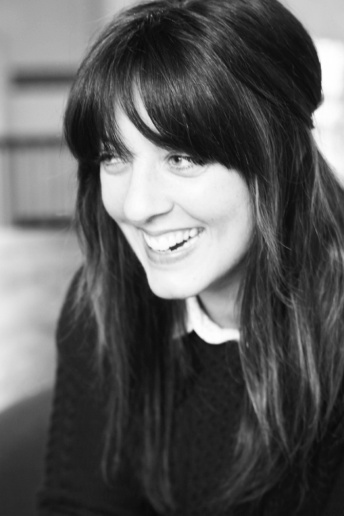 Кэти Хадсон
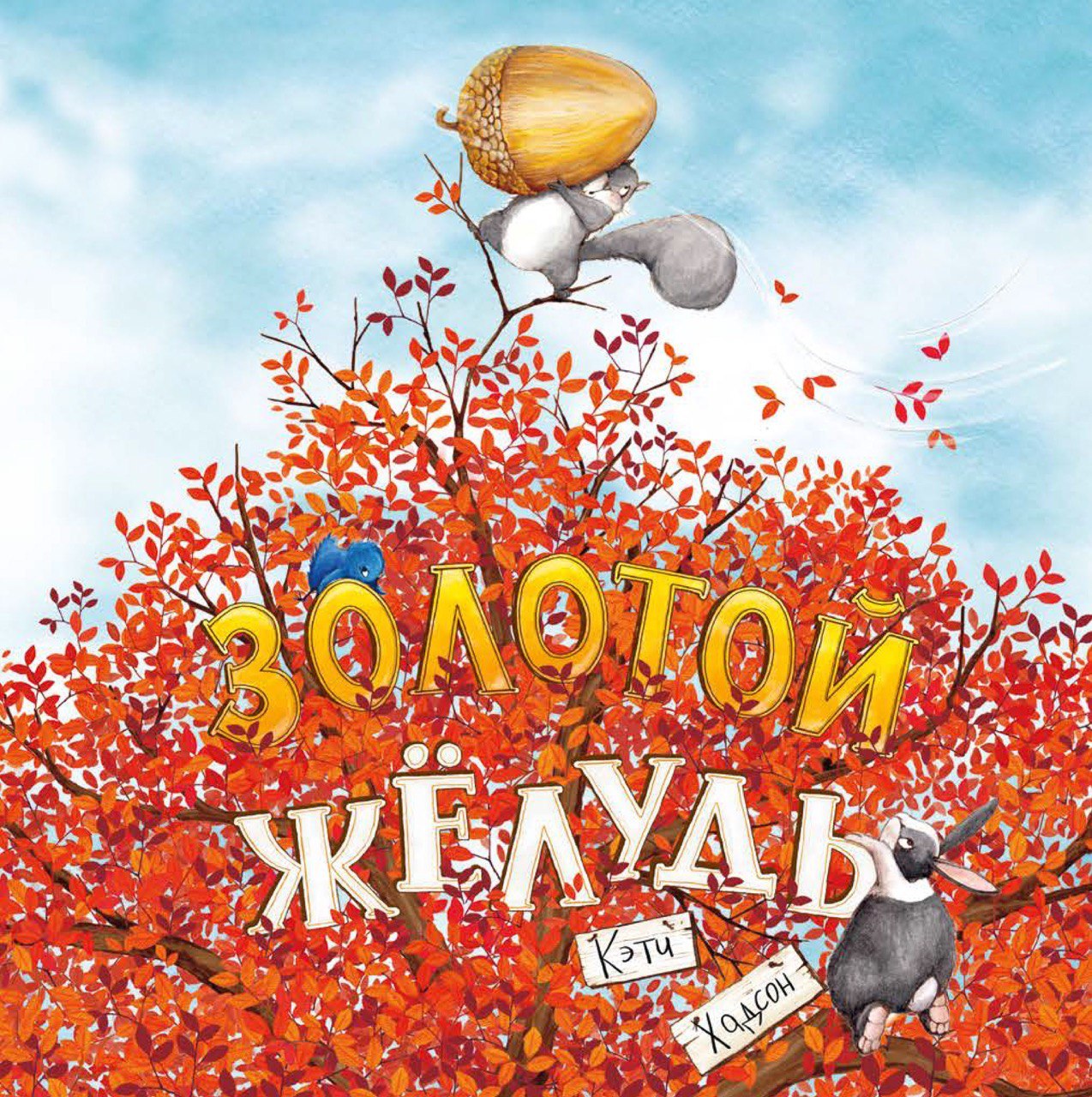 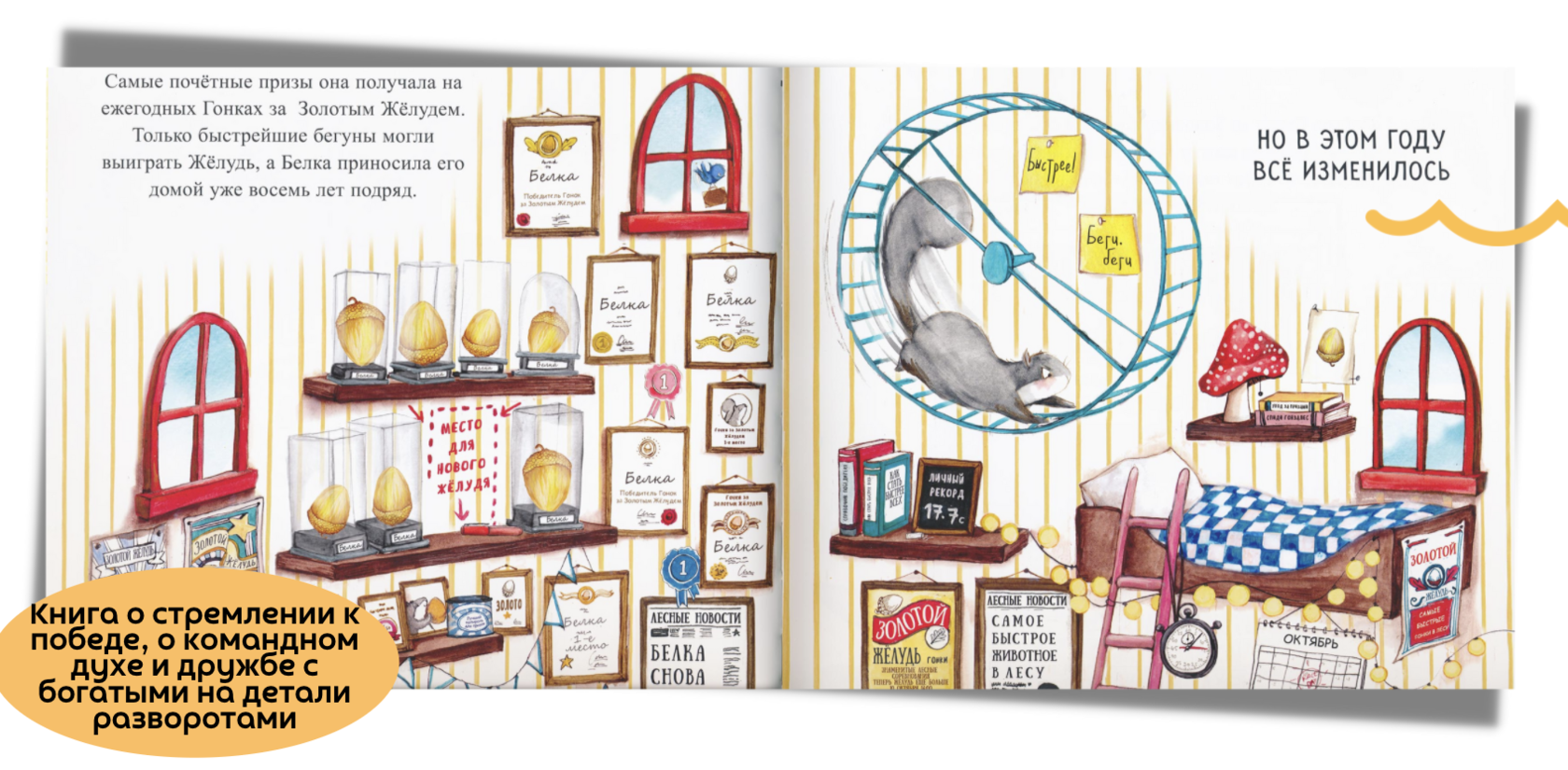 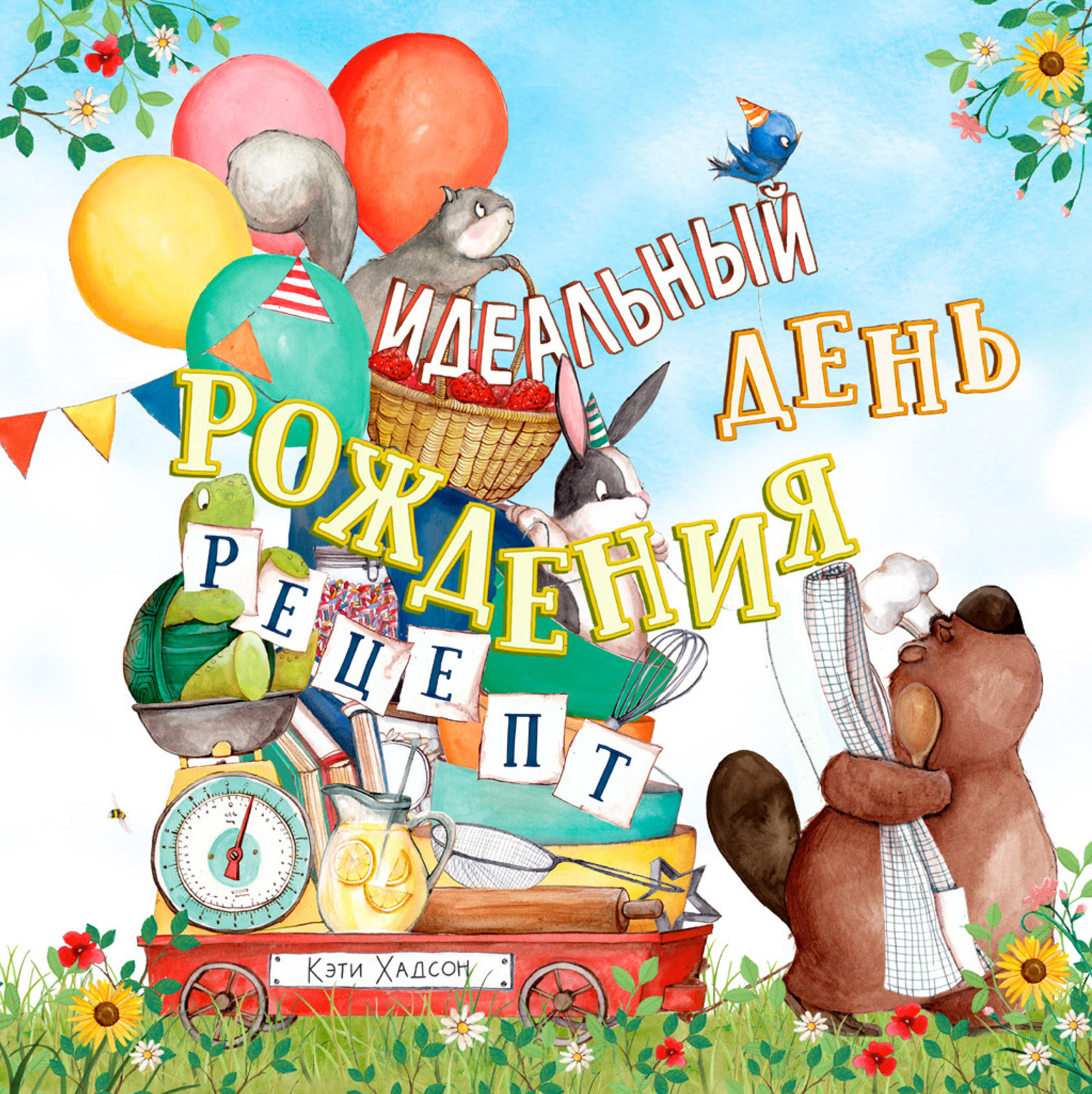 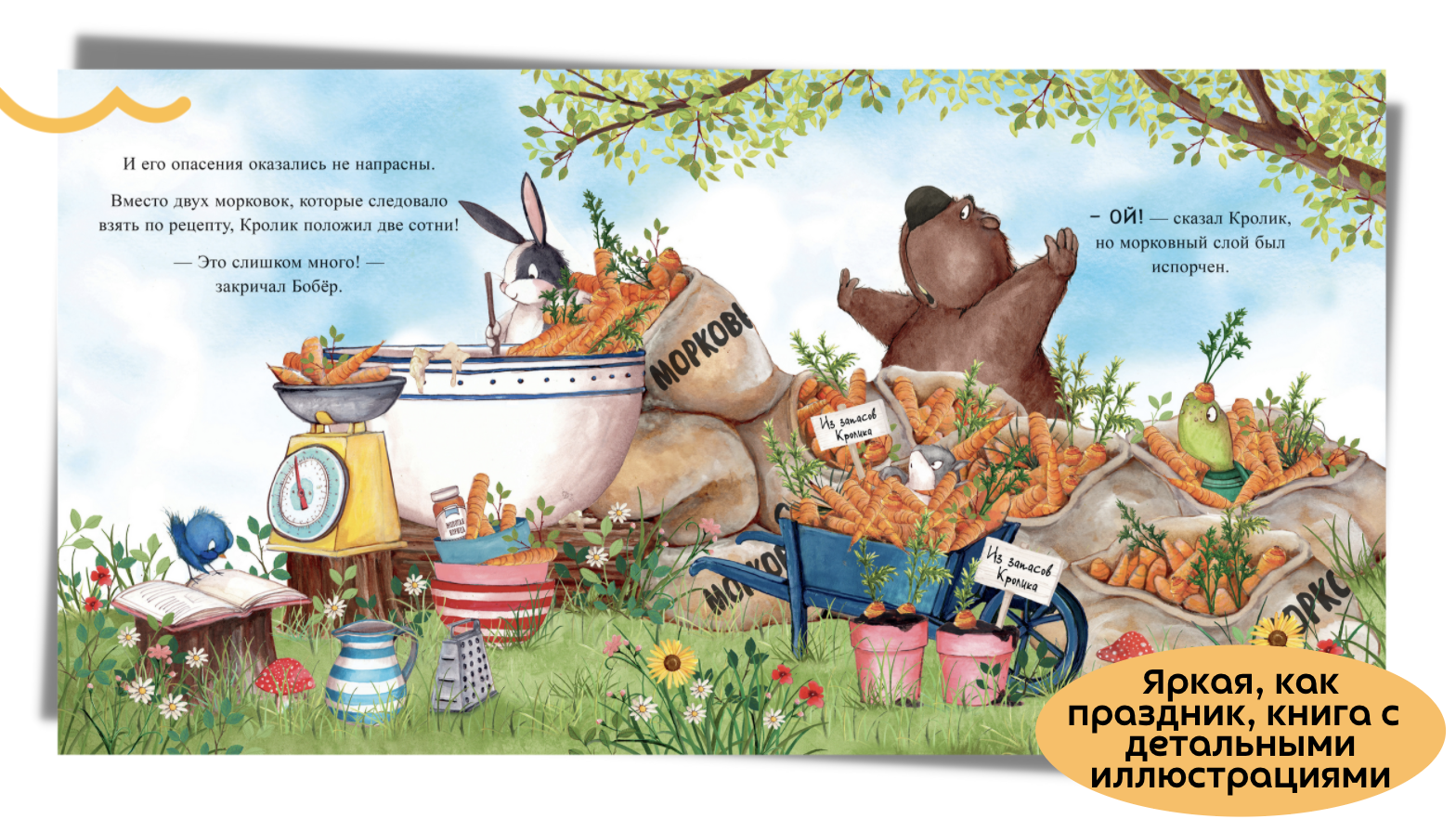 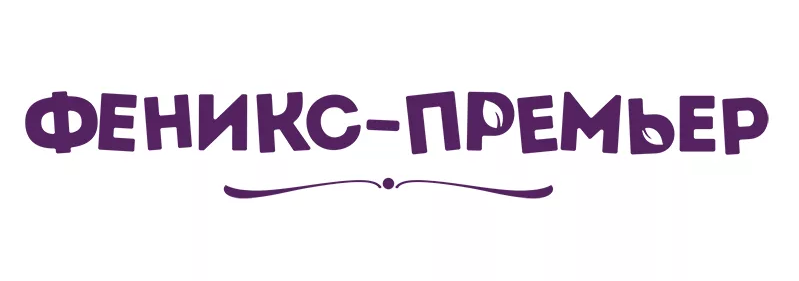 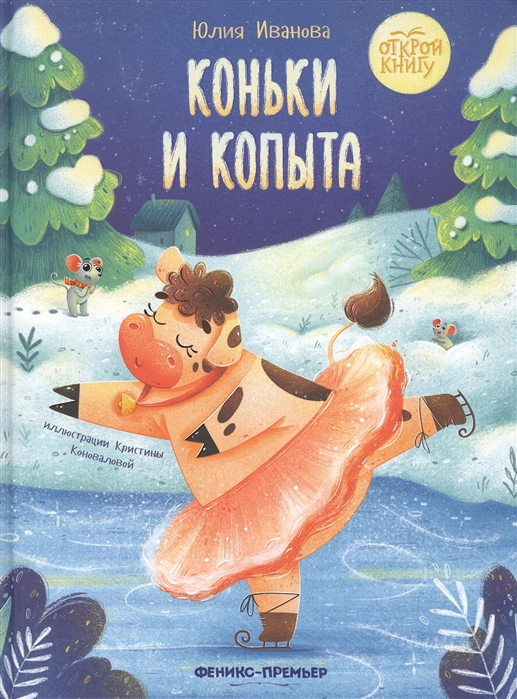 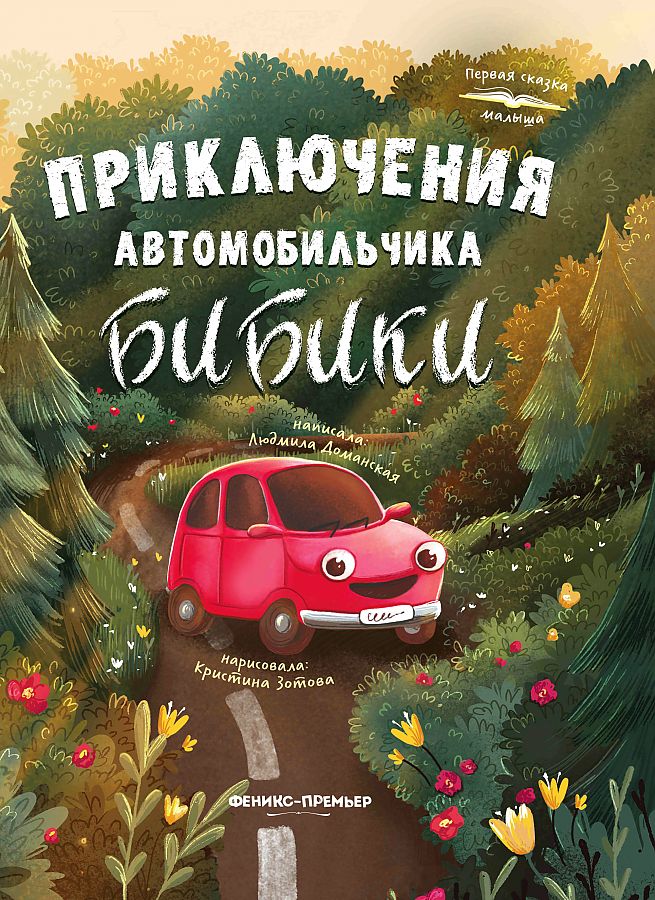 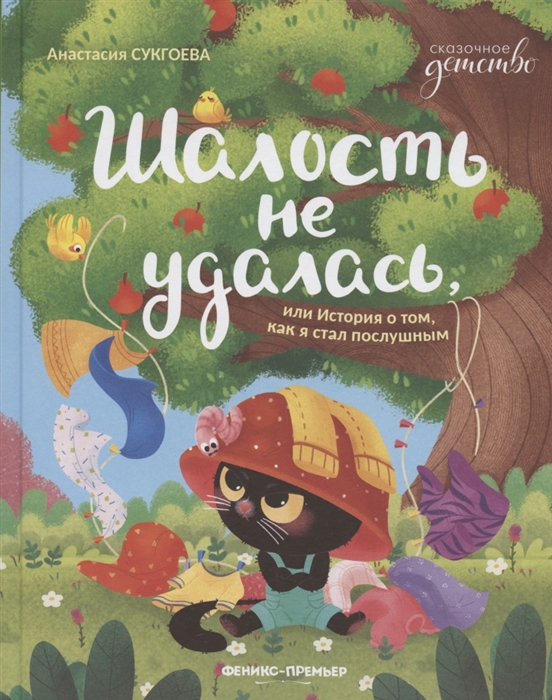 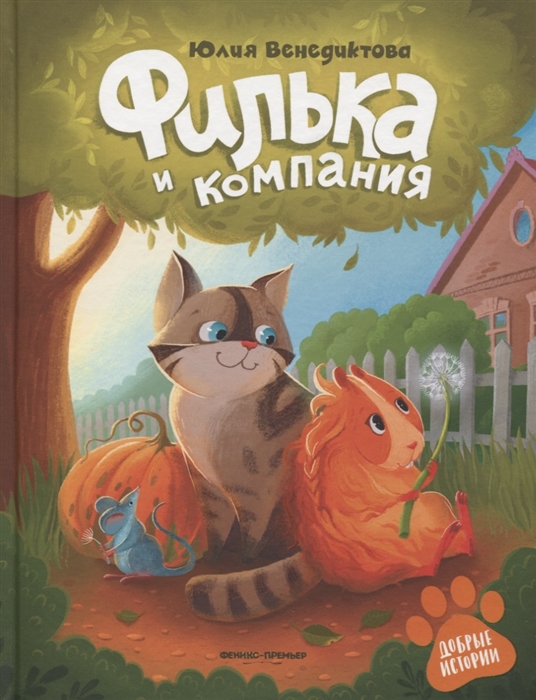 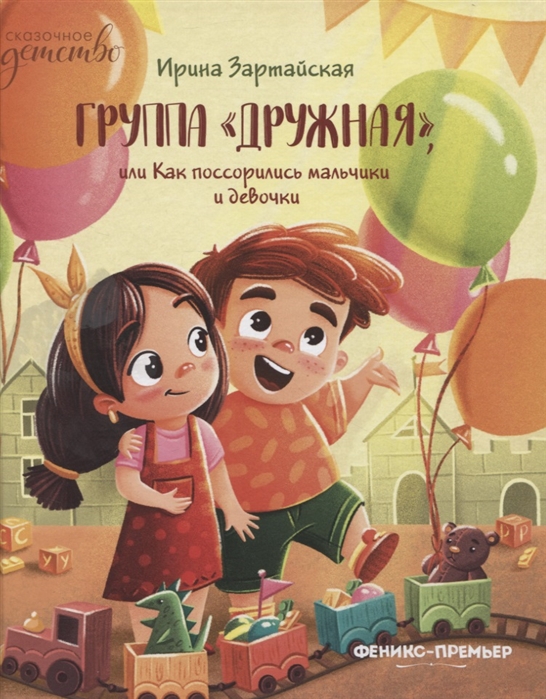 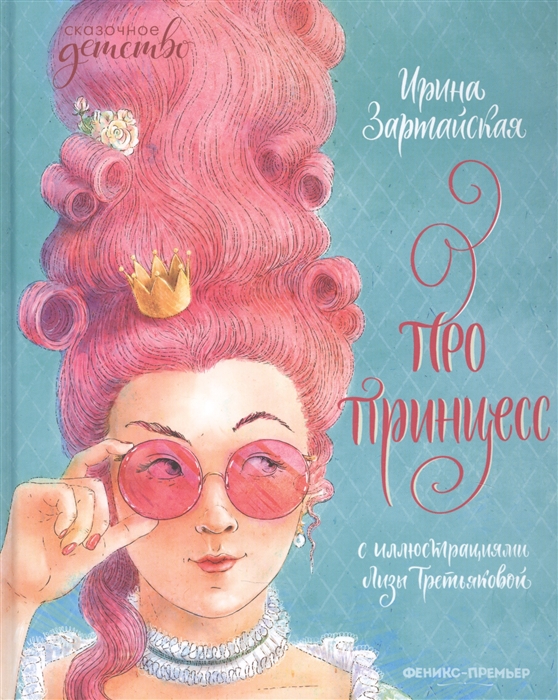 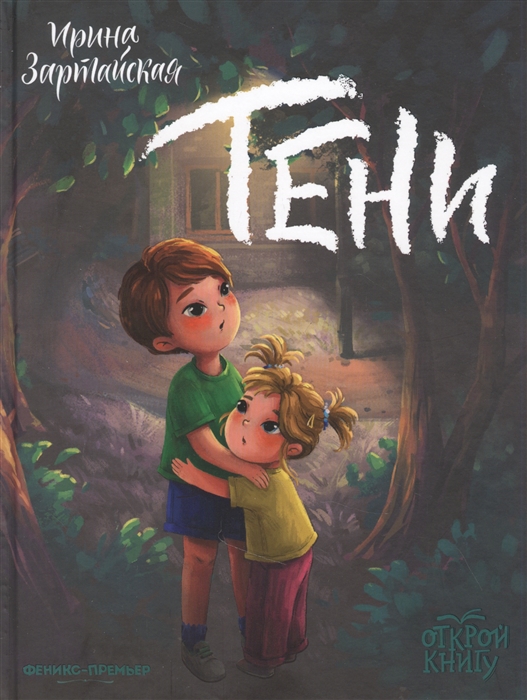